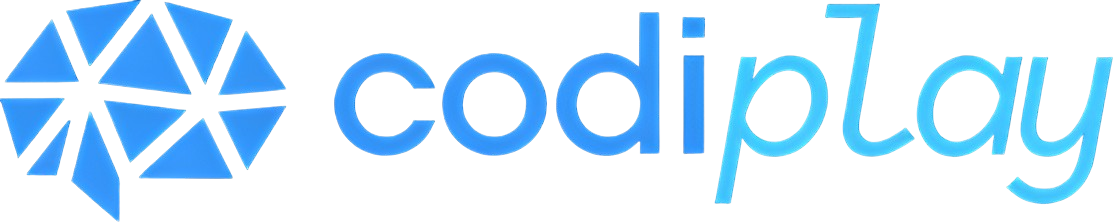 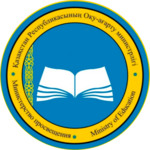 «Цифрлық трансформация жағдайында инновациялық басқару»
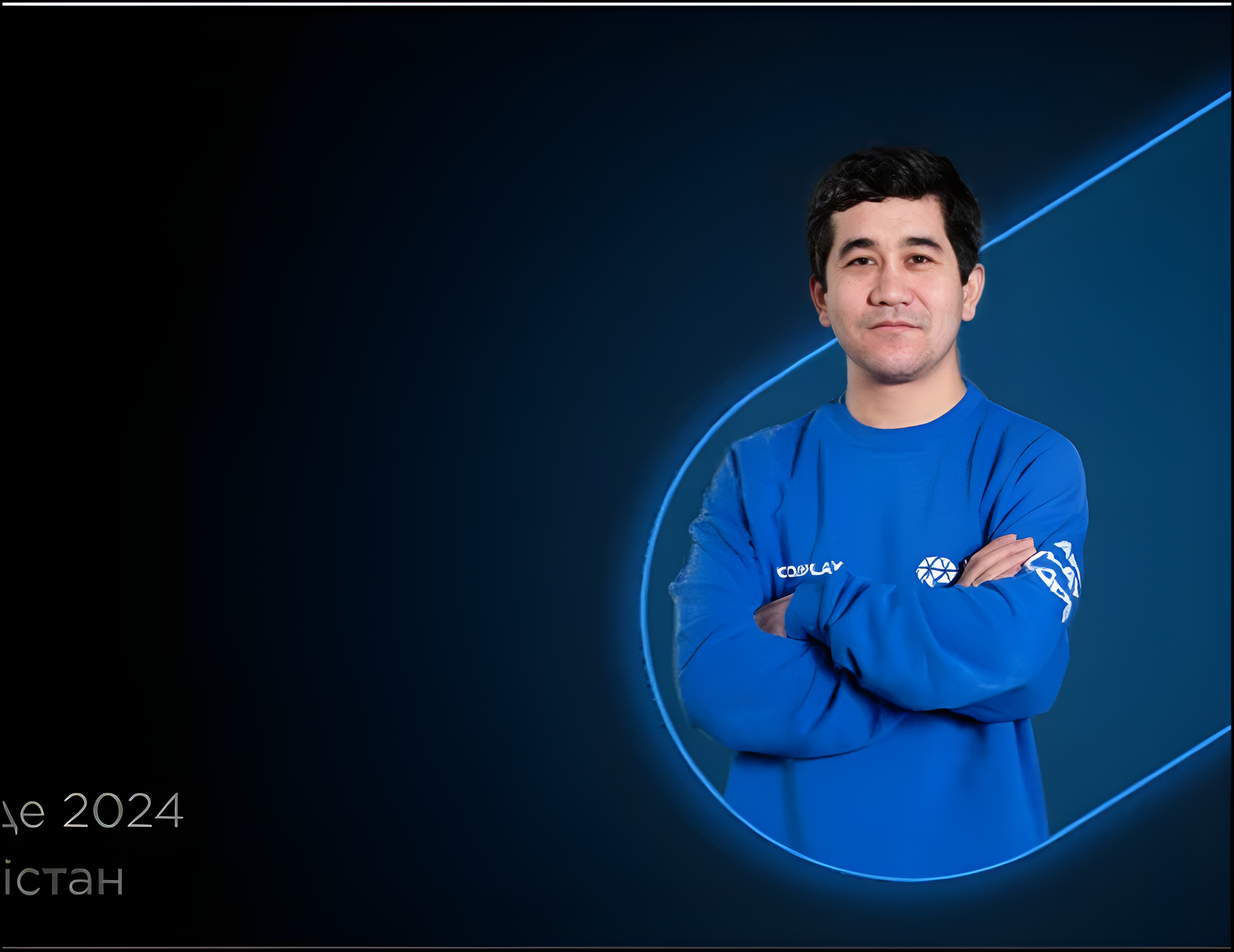 Спикер:Нұрғали Асанұлы
CodiPlay компаниясының мемлекеттікқызметтермен жұмыс департаментінің директоры
15 тамыз 2024
Астана
Еңбек өтіл:
Информатика пән мұғалімі           8 жыл
Мектеп директор орынбасары     2 жыл
Мектеп директоры                         2 жыл 9 ай
Инновациялық шығармашылық 
орталық директоры                       6 ай
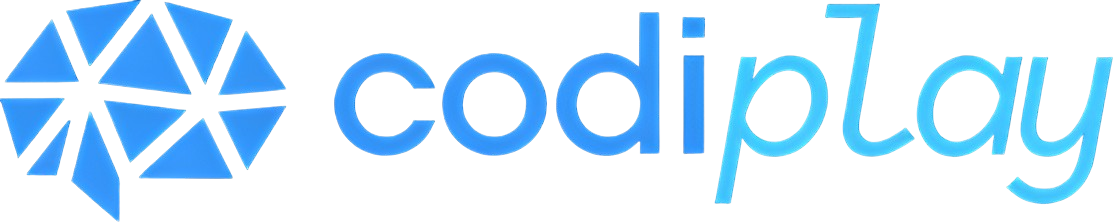 «Білім. Білік. ЖИ»
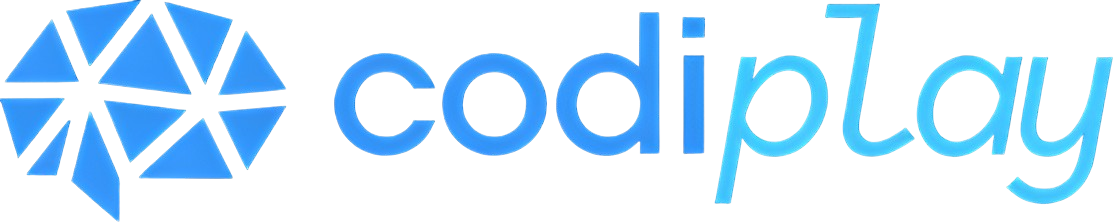 Білім берудегі цифрлық трансформация
Цифрлық трансформация тек технологияны енгізу ғана емес, сонымен қатар білім беру және цифрлық құралдарды пайдалану арқылы анағұрлым қызықты, тиімді тәжірибелерді құру
Технологияны қабылдау;
Инновация мәдениетін қалыптастыру;
Әлеуметтік желілер;
Жаңа ұрпаққа - жаңа ұстаз;
Отандық IT өнім
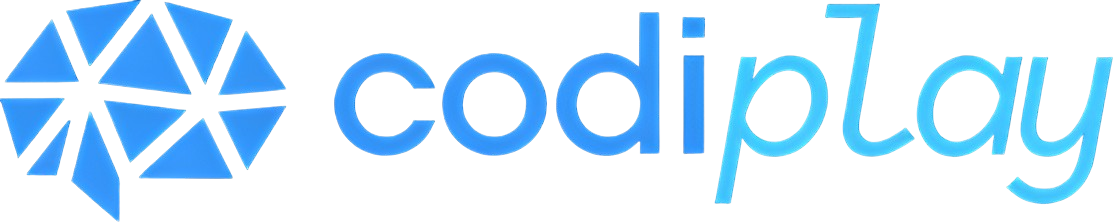 Технологияны қабылдау
Коммуникация, ынтымақтастық және мазмұнды жеткізу үшін тиімді цифрлық платформаларды пайдалану.
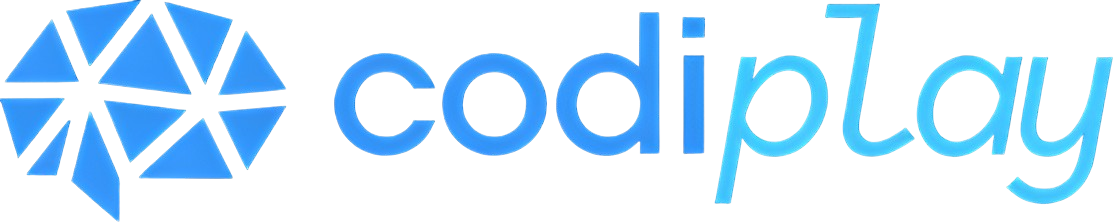 Қоғамдағы пікірлер:

Ата-ана тарапынан келетін толасыз сұрақтар;
Мектеп тынысы;
Мектеп директоры;
Сыншы блогерлер;
Мектеп жайлы мифтер
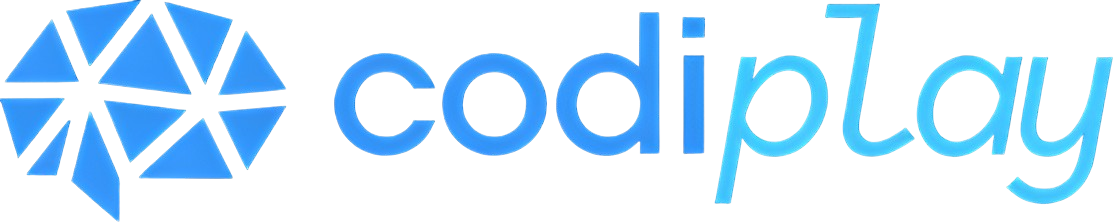 «81 PODCAST»
Қоғам мен ата-ана арасында байланыс орнатуға таптырмас құрал
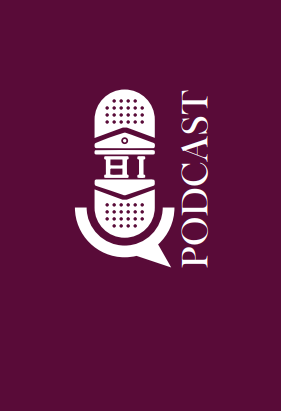 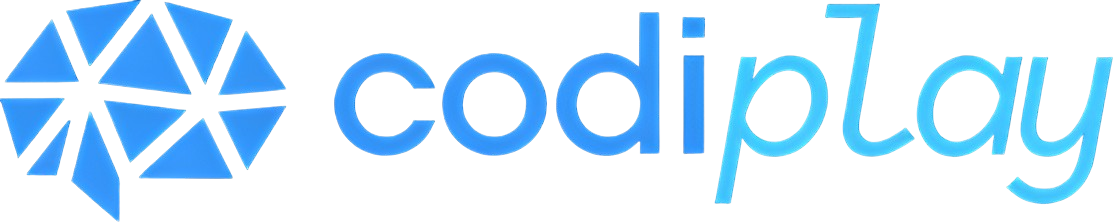 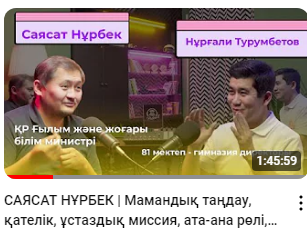 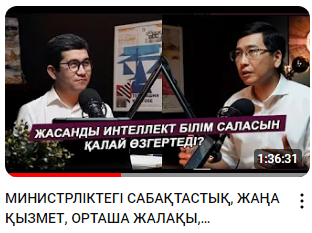 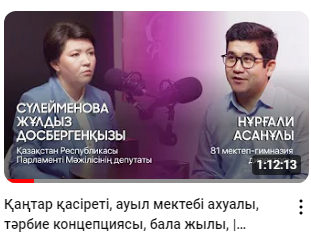 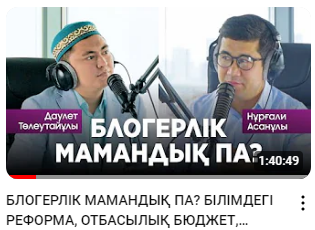 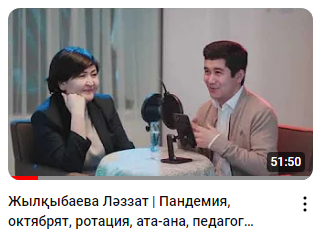 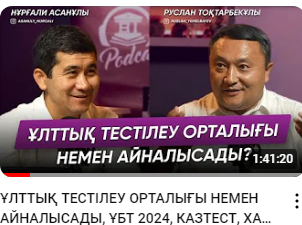 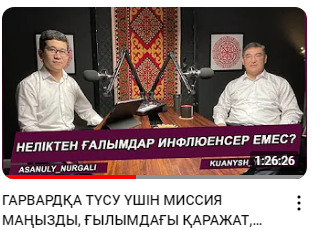 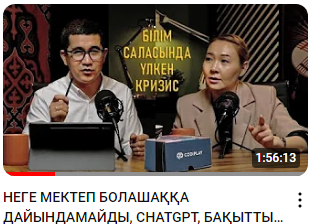 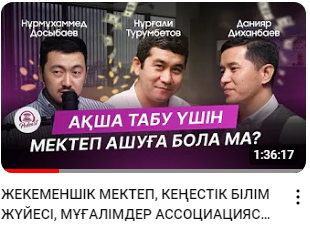 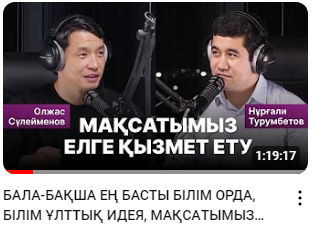 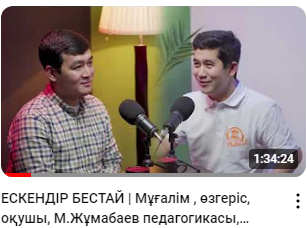 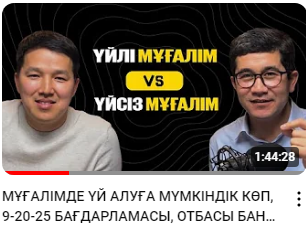 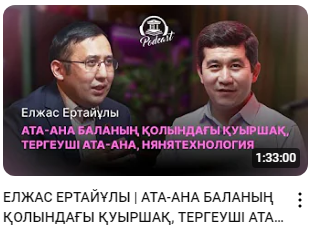 «81 PODCAST» 
қонақтары
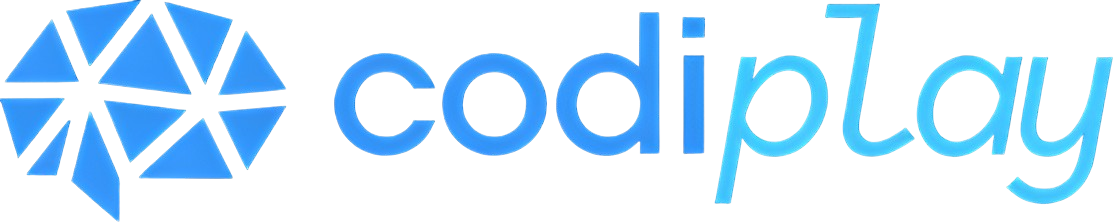 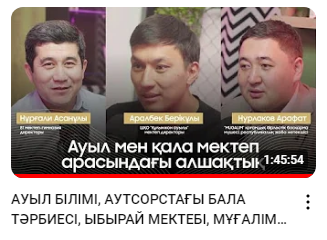 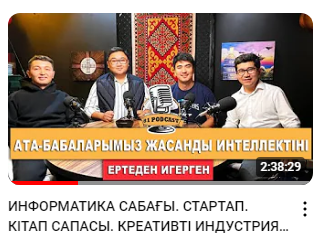 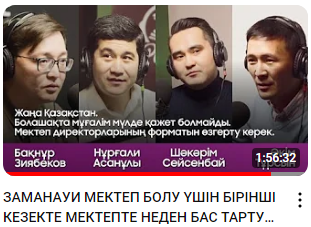 Инновация мәдениетін қалыптастыру
Шығармашылық эксперименттер арқылы проблемаларды шешу
ПЕДАГОГИКАЛЫҚ КЕҢЕС ФОРМАТЫ
ЕКІ БӨЛІМНЕН ТҰРАДЫ
МОТИВАЦИЯЛЫҚ БӨЛІМ

СПИКЕРЛЕР;
ФИЛЬM ҚАРАУ;
ТИМБИЛДИНГ;
ВОРКШОП
НЕГІЗГІБӨЛІМ
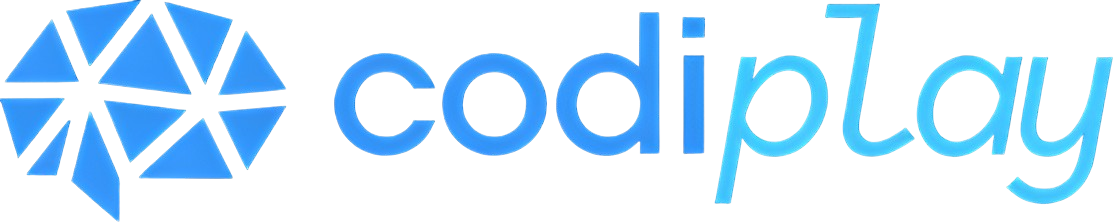 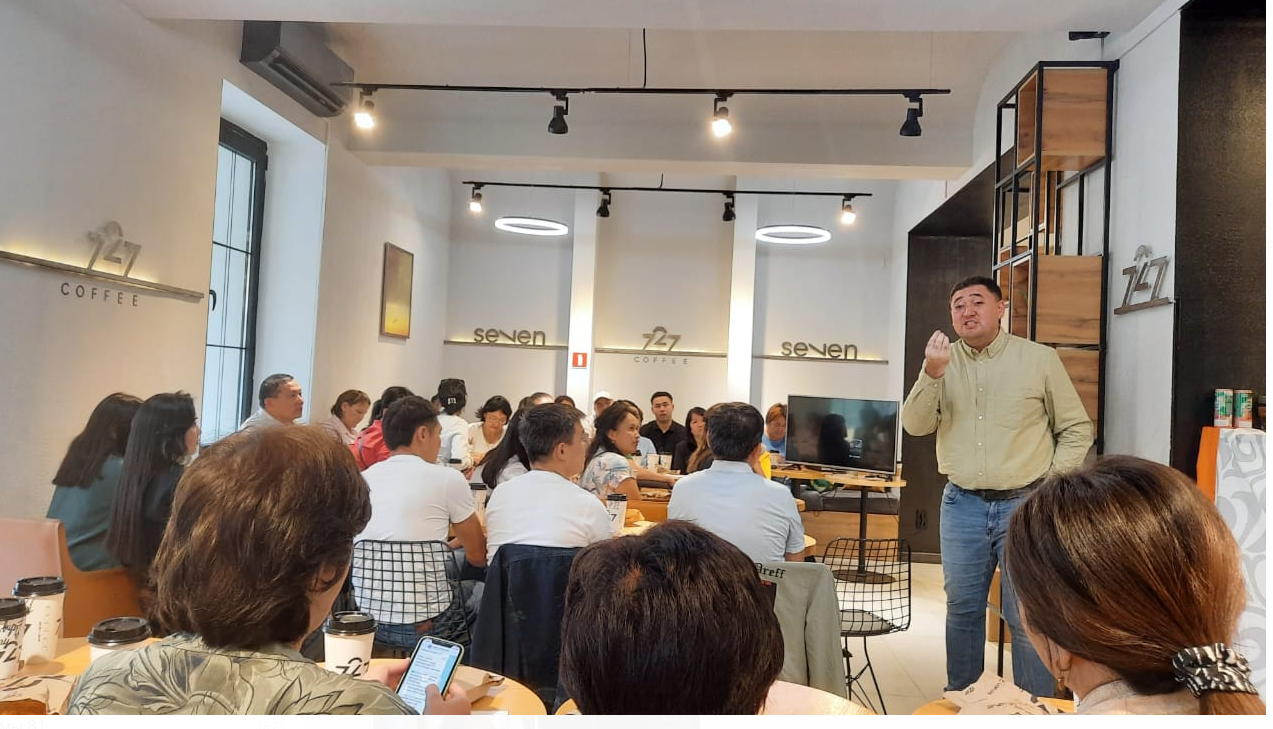 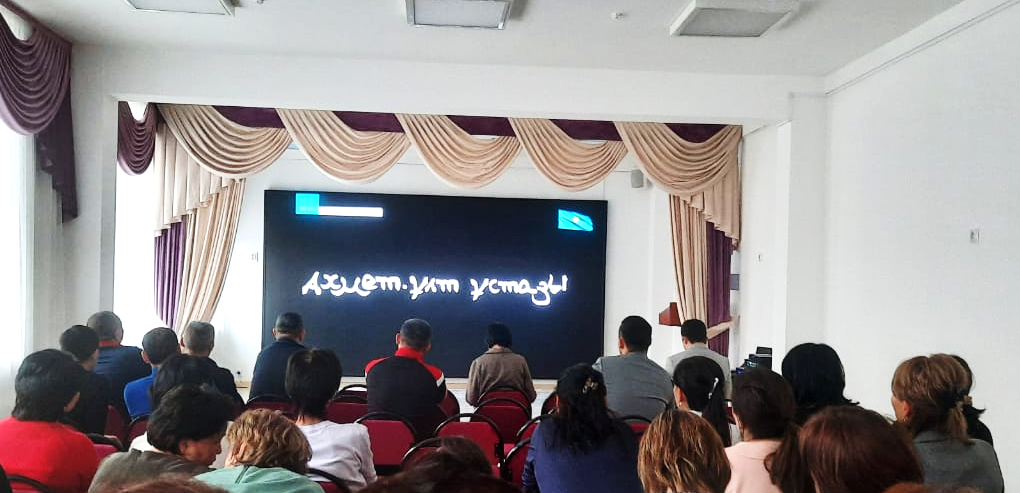 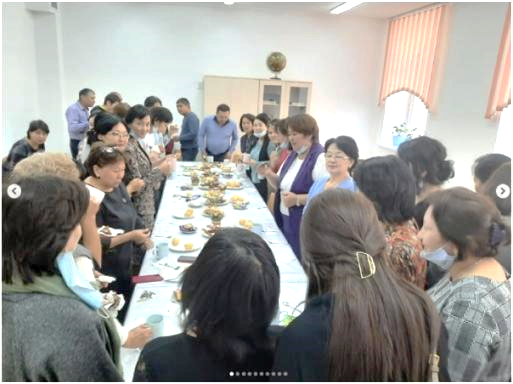 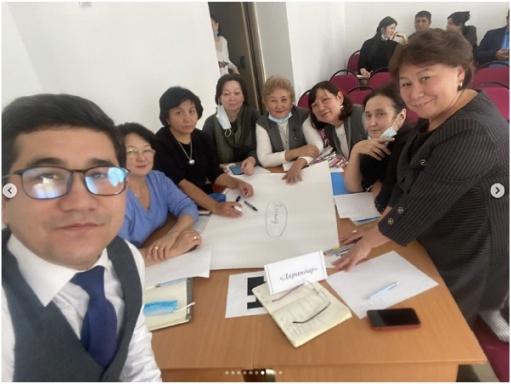 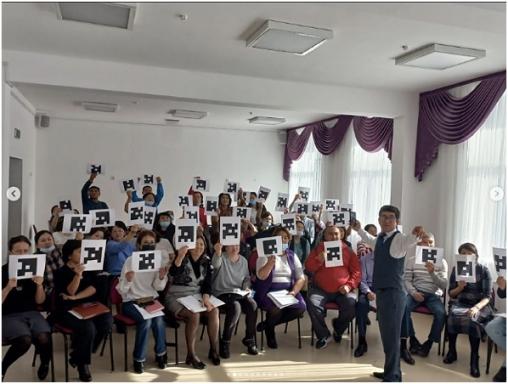 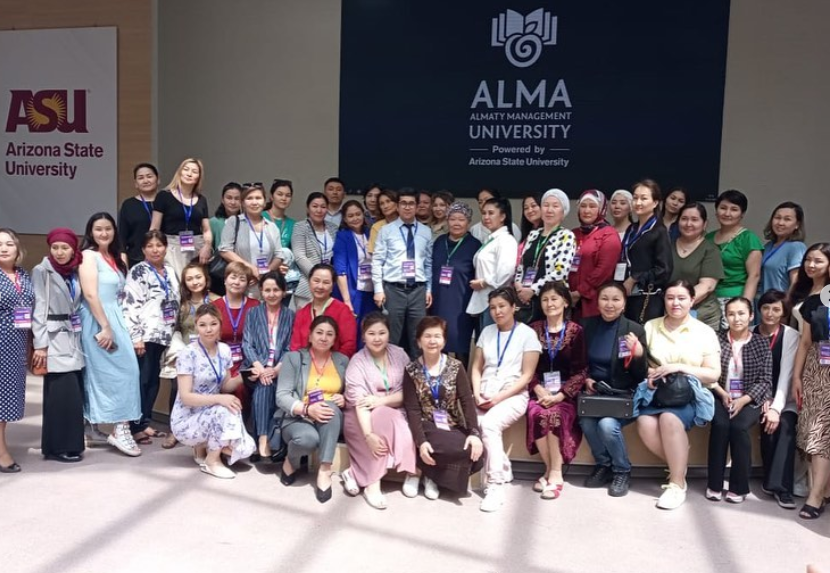 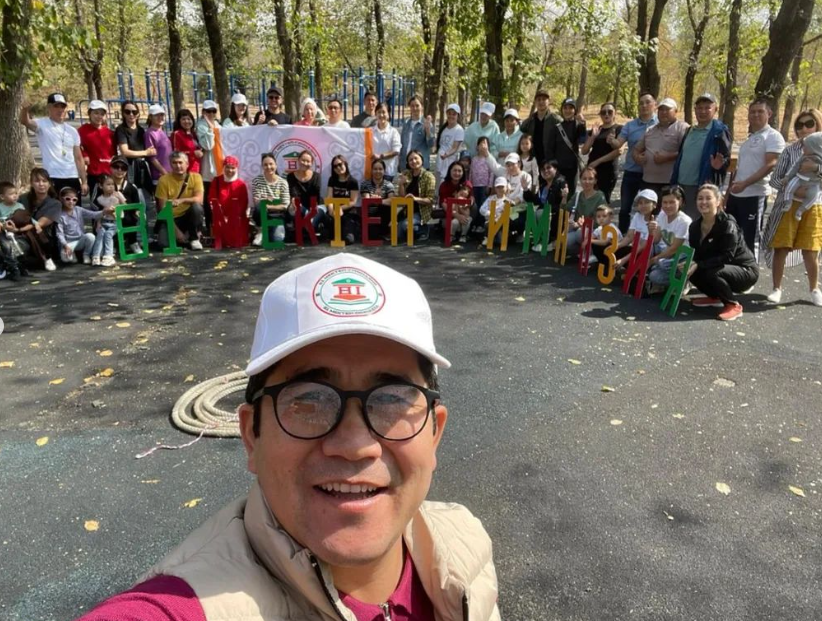 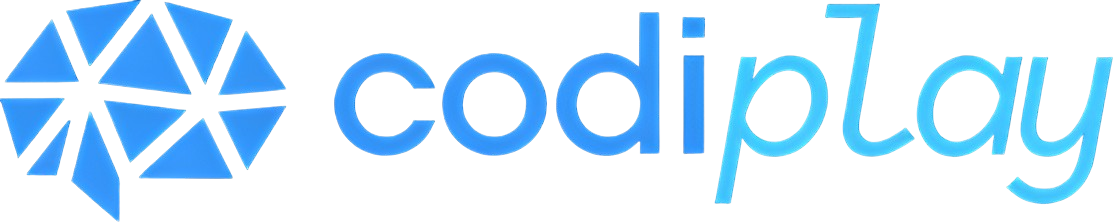 Әлеуметтік желілер
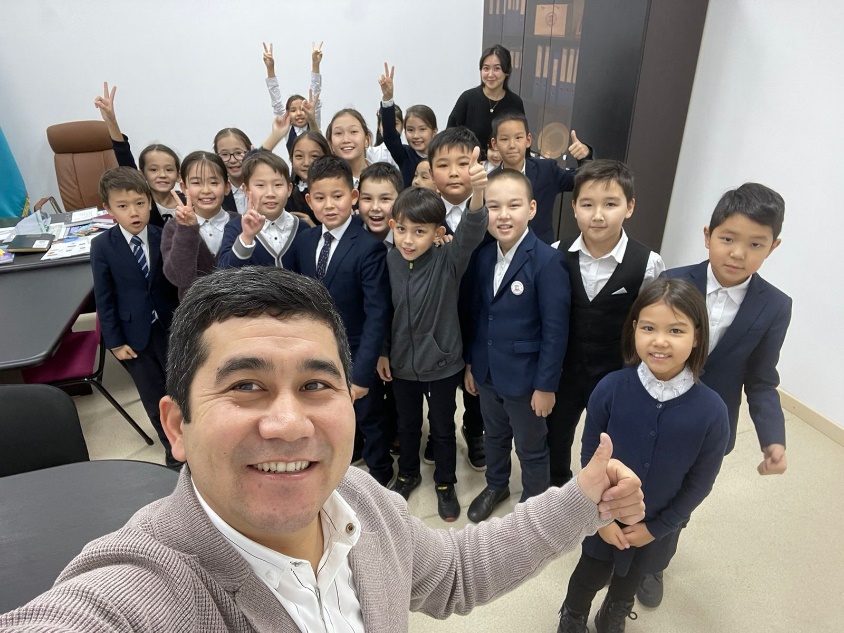 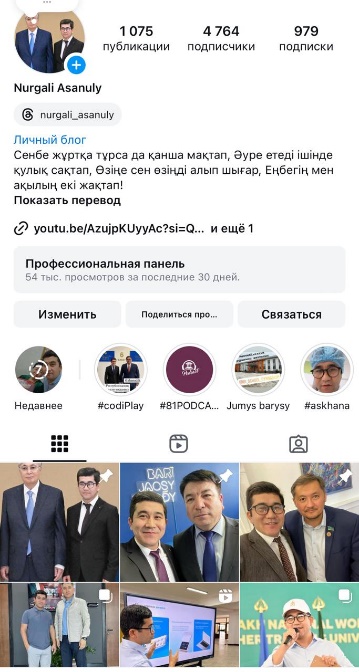 Әлеуметтік желілер
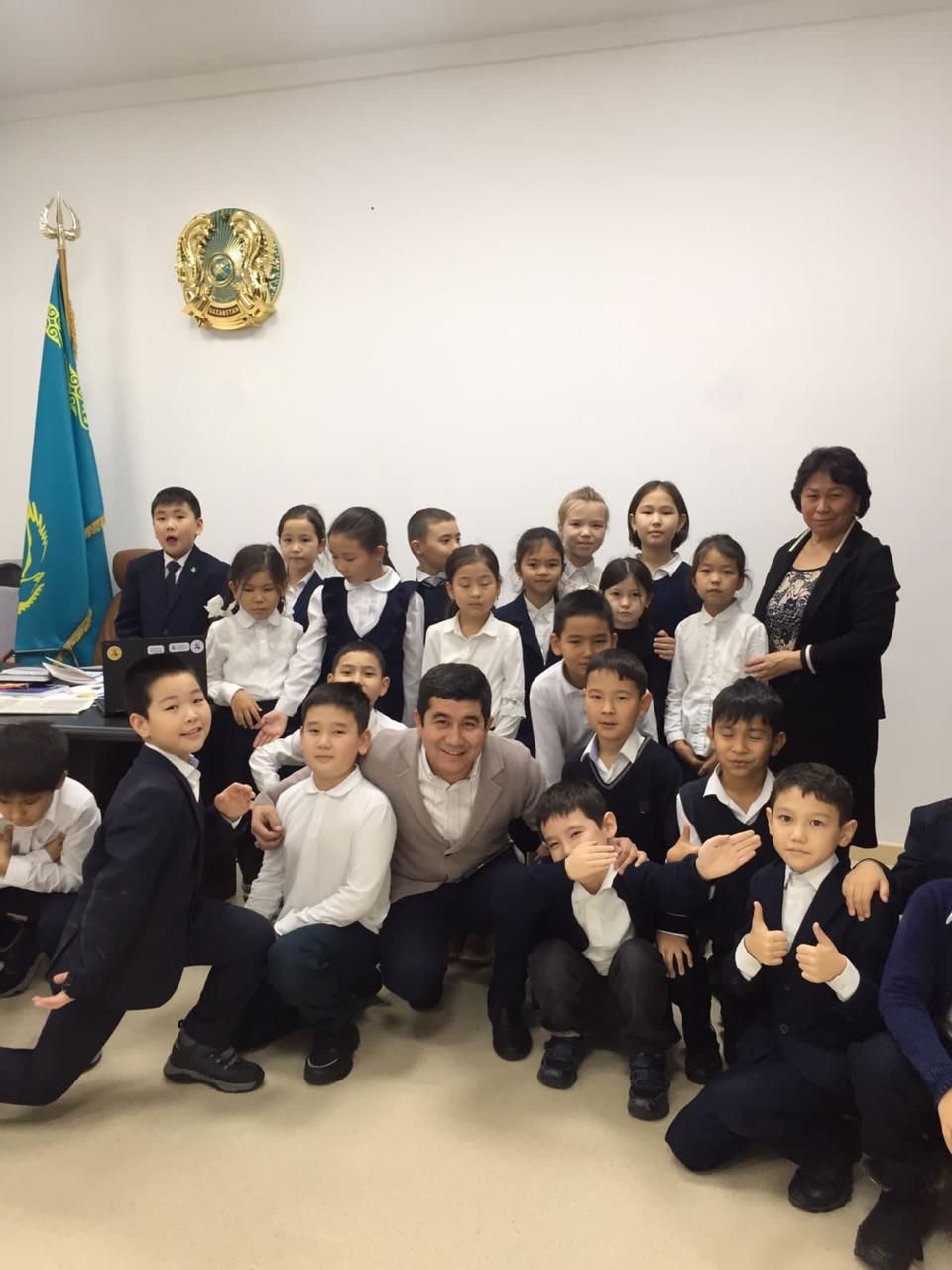 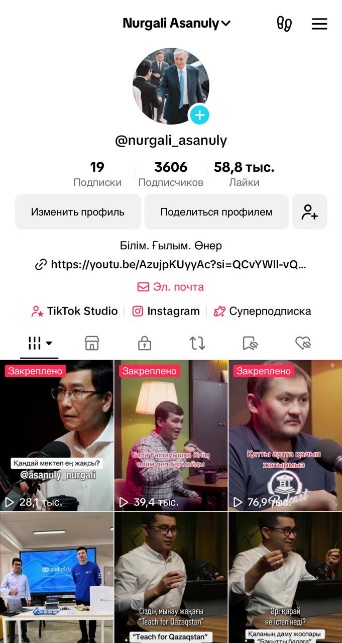 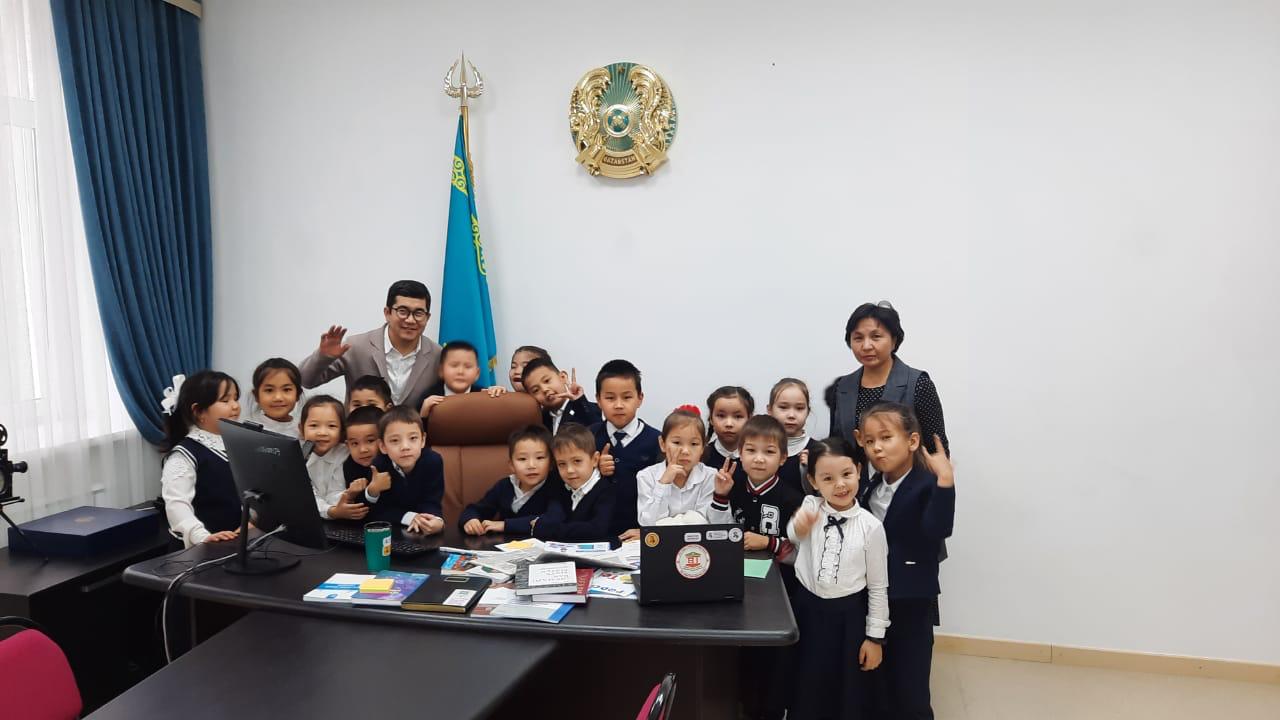 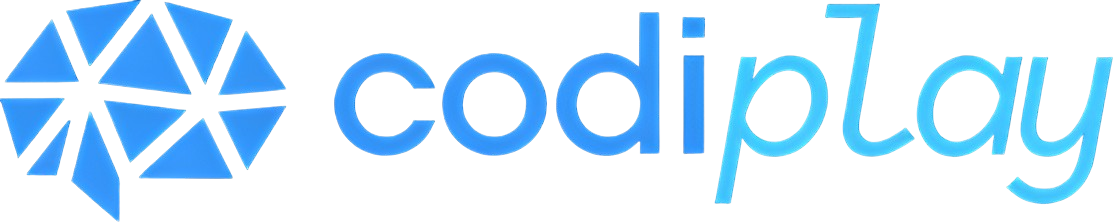 «Бақытты бала»
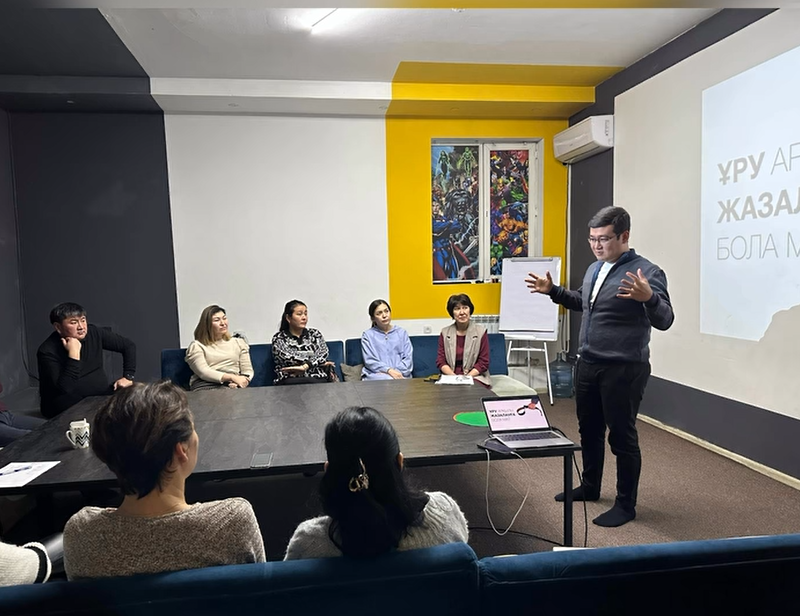 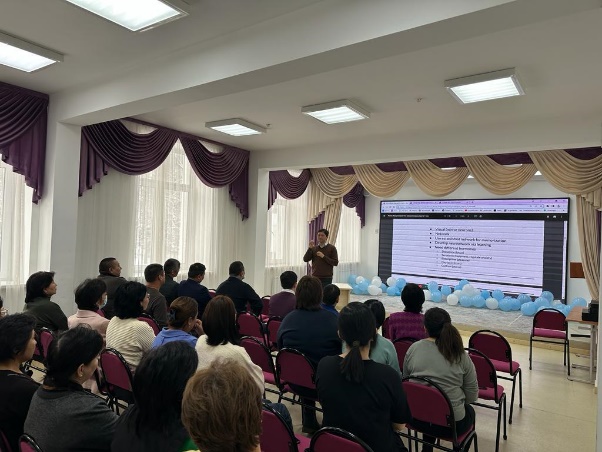 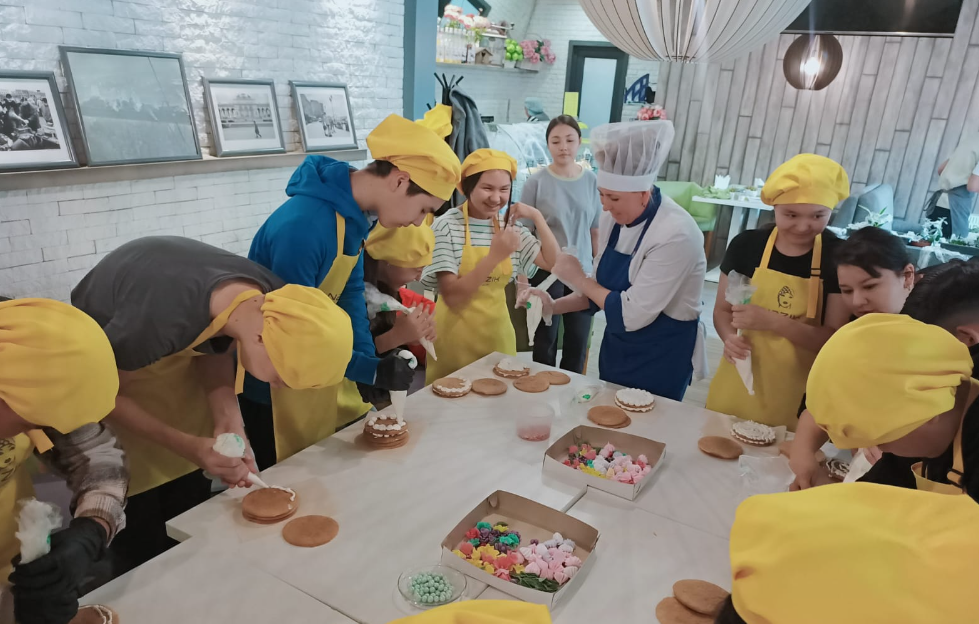 Мектептен тыс сабақтар
Сынып сағатын ата-ана ауыстырды
Сенбідегі отбасылық фильм
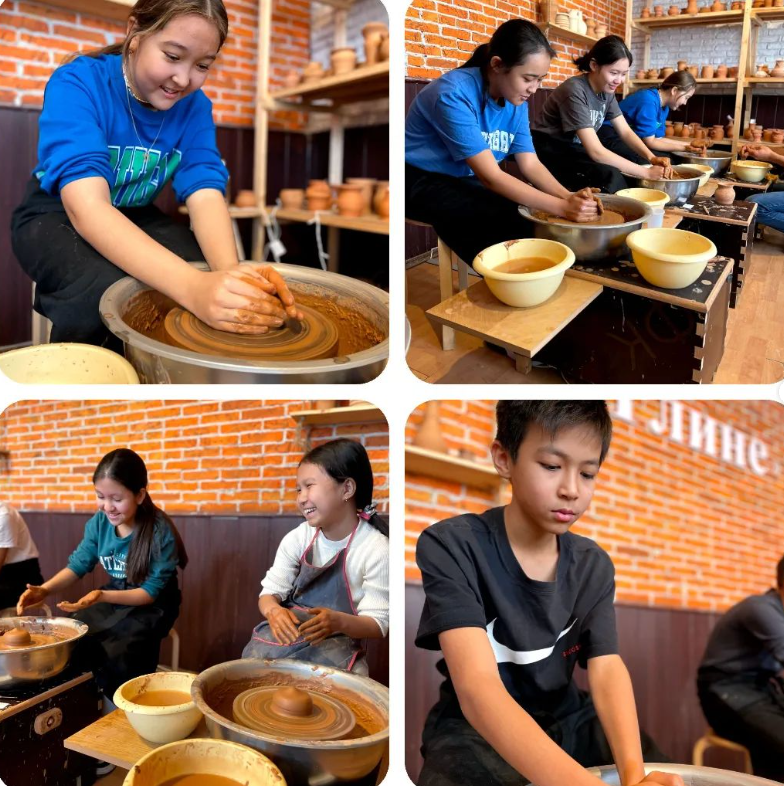 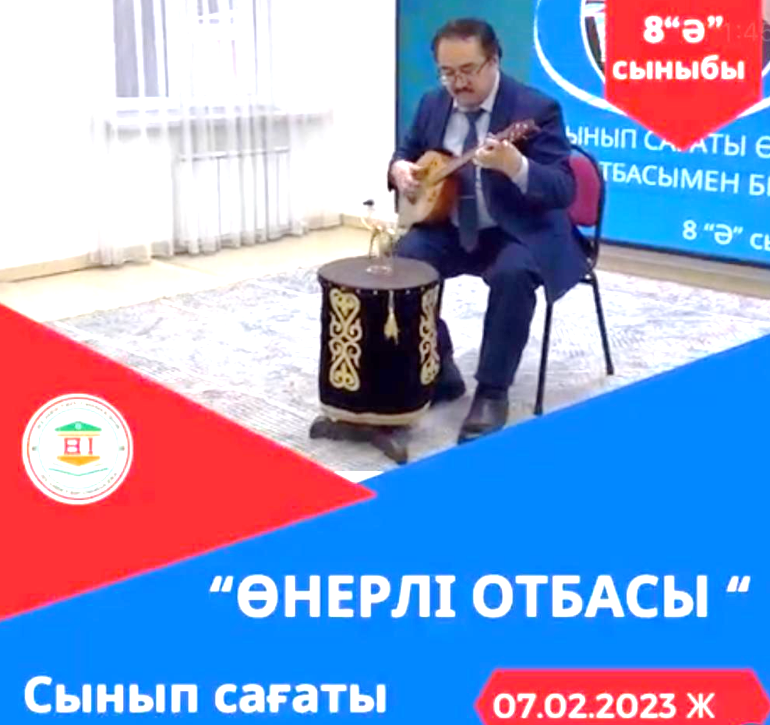 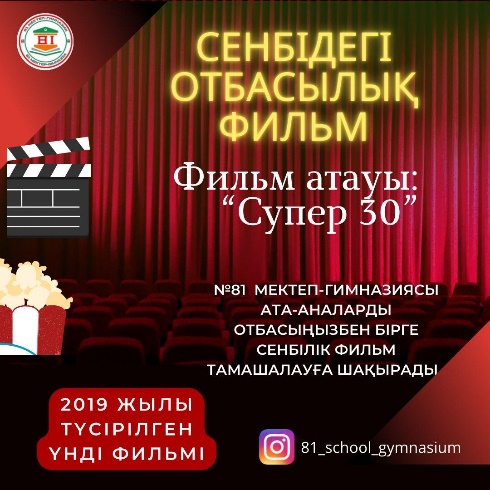 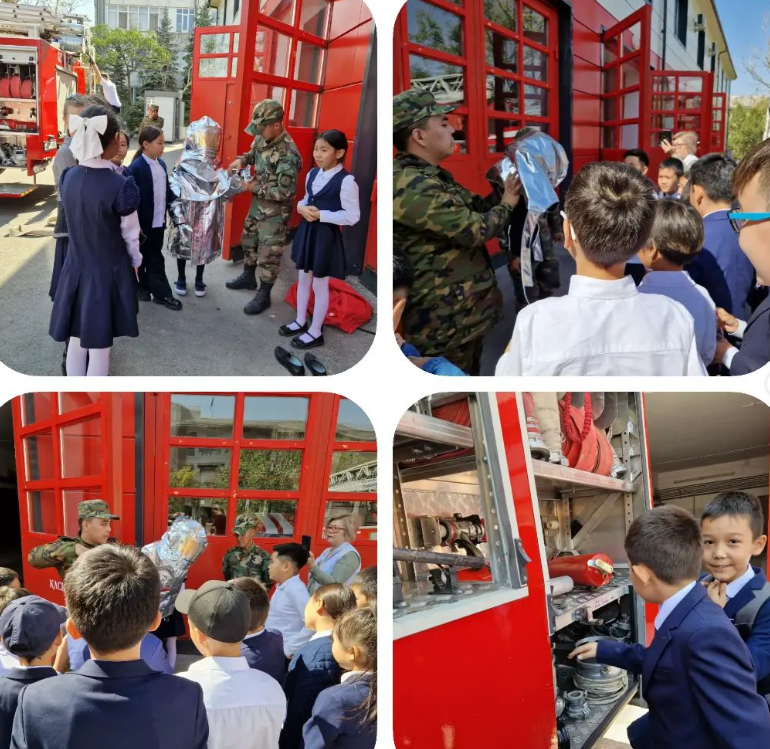 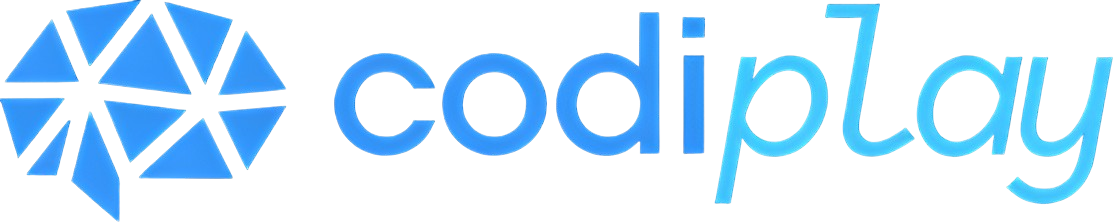 Жаңа ұрпаққа - жаңа ұстазМұғалімдердің жаңа технологияларды қолдану бойынша үздіксіз кәсіби дамуын қамтамасыз ету
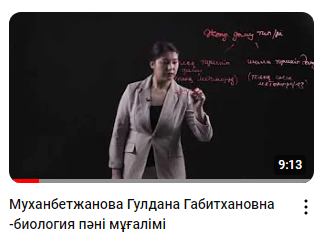 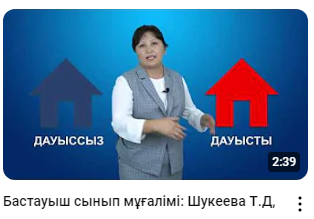 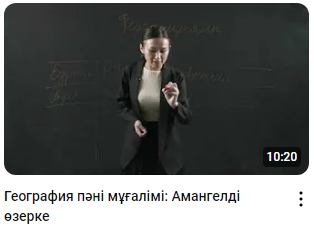 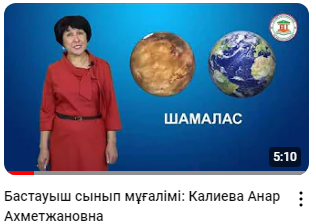 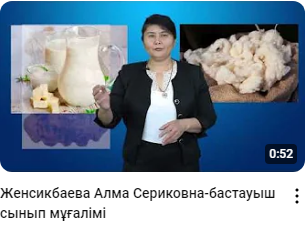 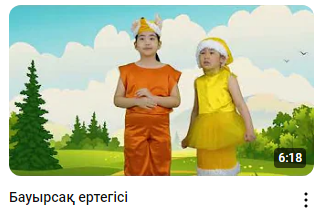 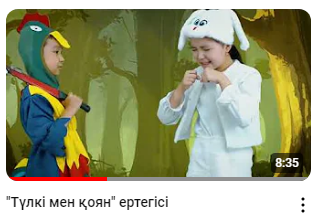 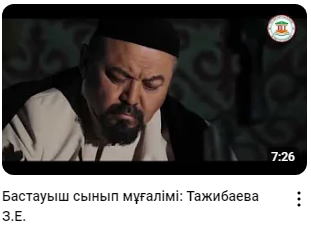 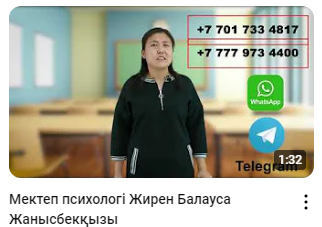 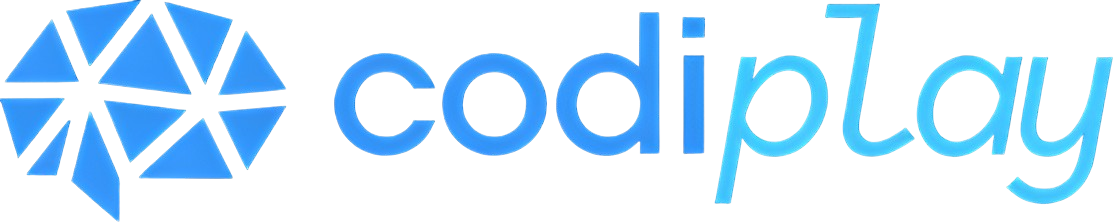 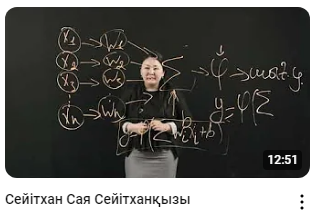 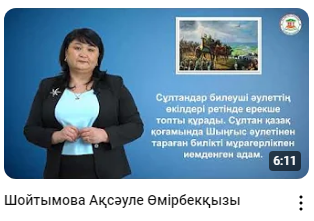 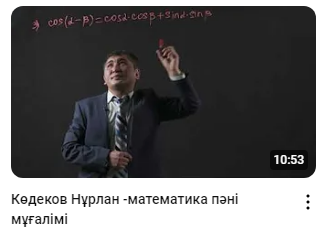 Новатор директор – новатор ұстаздарды
 қалыптастырудан туындайды
Қызметтегі негізгі қағидат – ашықтық
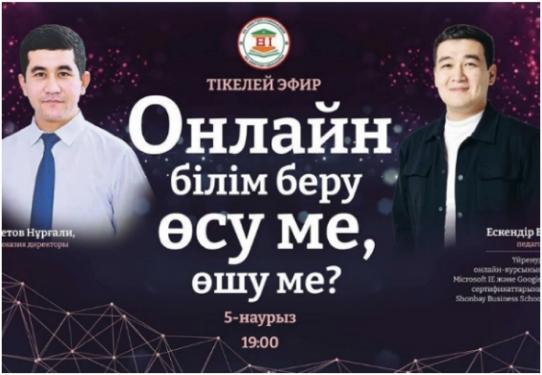 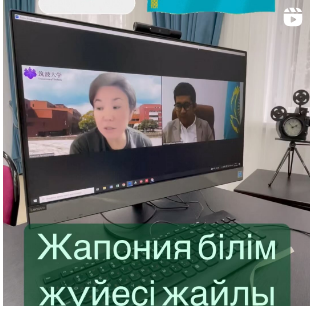 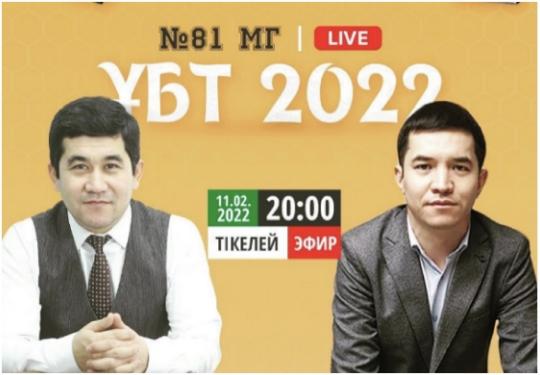 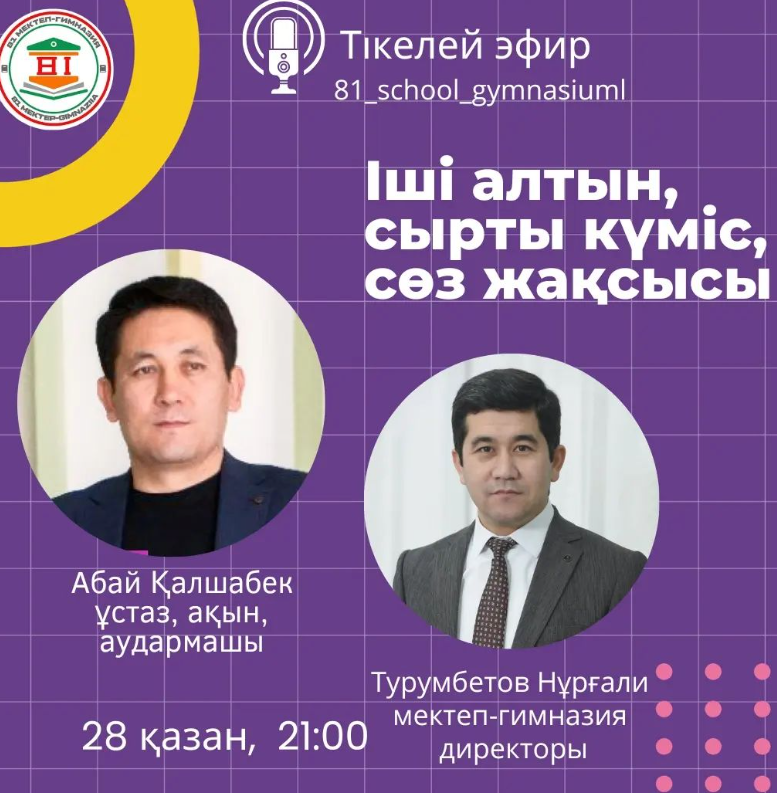 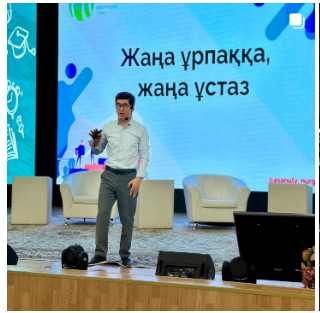 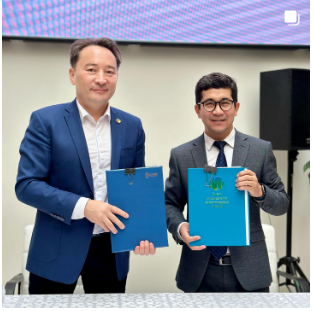 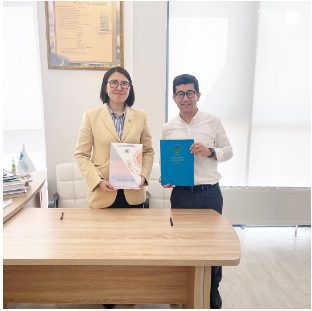 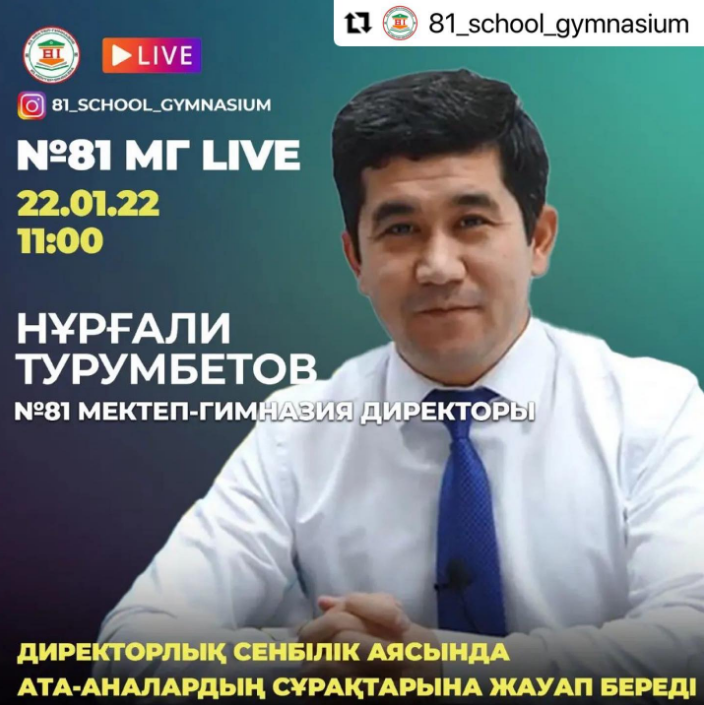 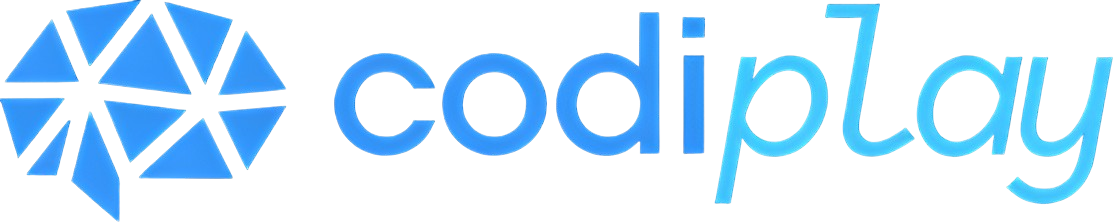 Цифрландыру дегеніміз – технологияларға қолжетімділікті арттыру ғана емес, цифрлық құралдар арқылы сауаттылықты арттыру
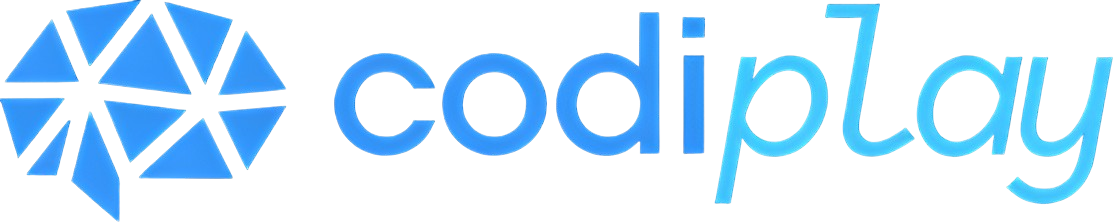 Отандық IT өнім
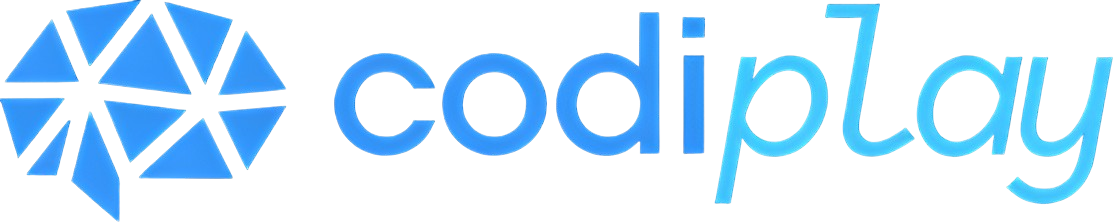 «Made in Kazakhstan» брендімен 8 мемлекетте жұмыс жасауда
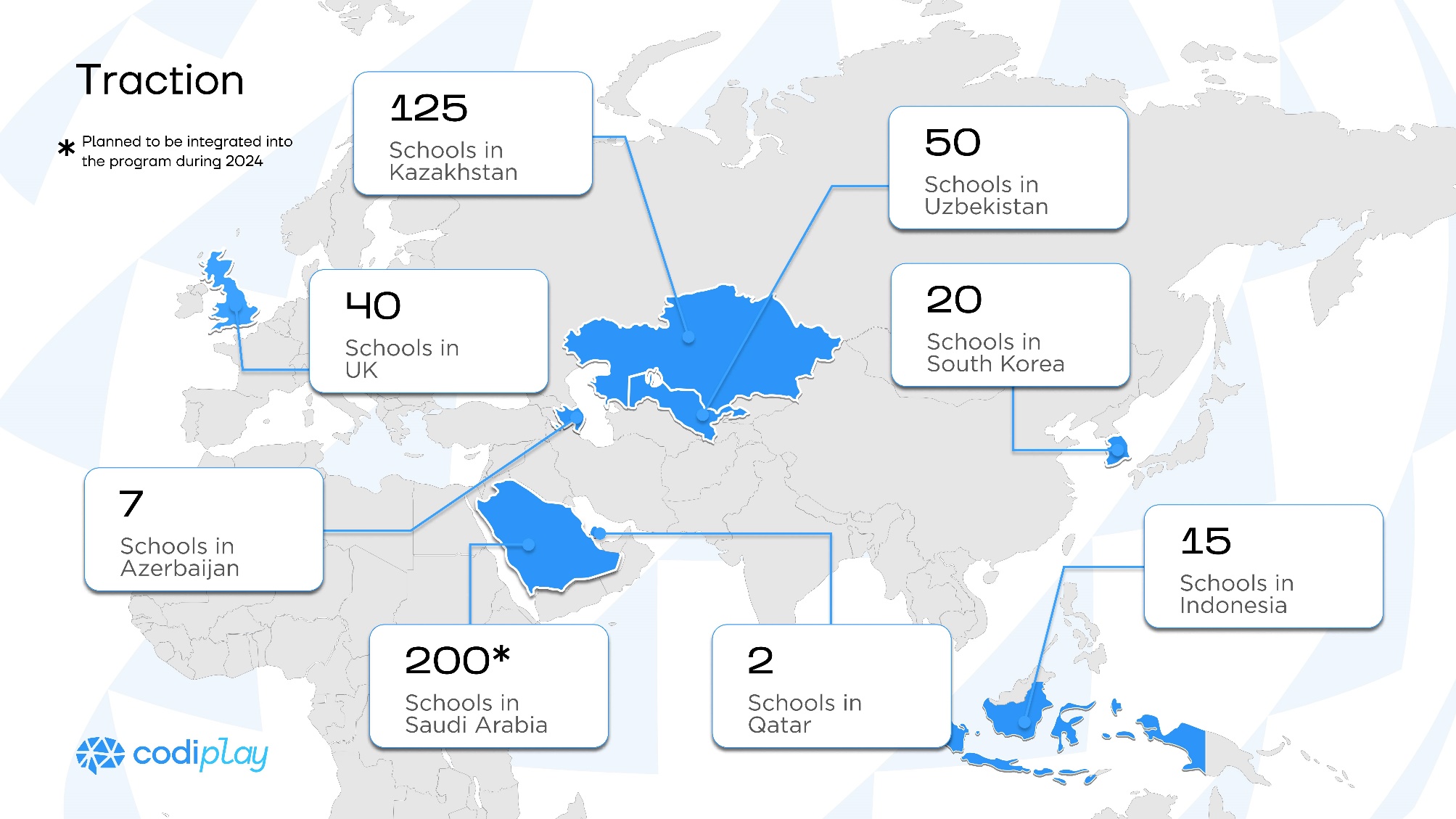 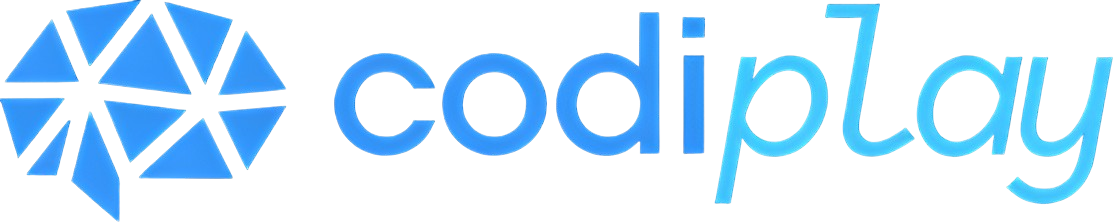 Қорыта айтқанда
Заманауи зерттеулерге сүйенсек, бүгінгінің адамдарына бір ғұмыр аясында жұмыс бағытын немесе мамандығын түбегейлі бірнеше мәрте өзгертуіне тура келеді, сол  себепті үйрену, қайта үйрену және біліктілікті ұдайы арттырып отыру өте маңызды.

Бәріміз білім беру мекемелерімізде инновацияларды дамытуды және цифрлық трансформацияны қабылдай отырып, өскелең ұрпақ үшін жарқын болашаққа жол ашуға баршаңызды шақырамын.
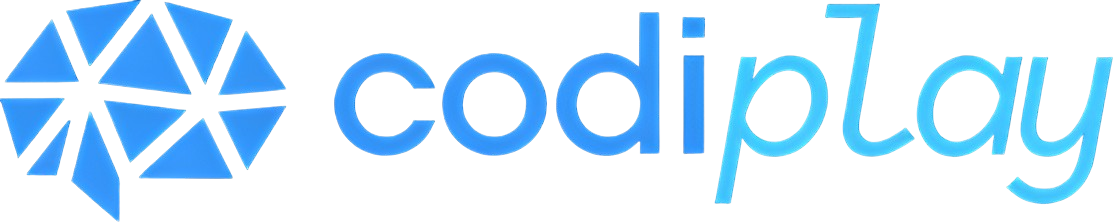